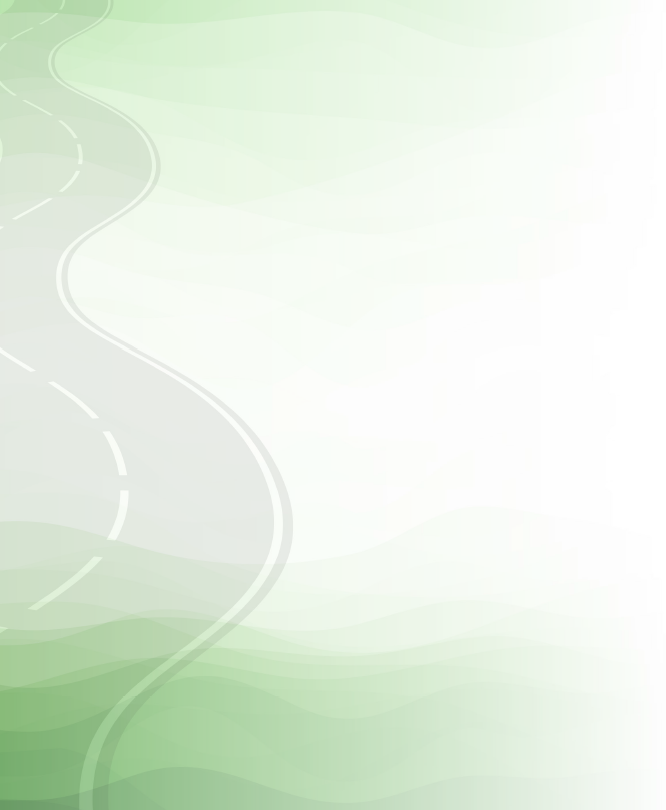 New Inland Flooding Design Standards and Procedures for Resilience and Sustainability in the Face of Climate Change
Roger Kilgore, PE, BC.WRE
Kilgore Consulting and Management

Brenda Dix
ICF International
National Hydraulic Engineers Conference
August 27-30, 2024
Biloxi, MS
1
NCHRP Project 15-80 Design Guide and Standards for Resilience
Our motivation in billions of dollars and numbers of natural disasters
Project Objectives:
Briefly summarize how extreme weather events, long-term climate changes, and climate resilience impact transportation project delivery, infrastructure life-cycles, and asset management practices.
Identify current and projected future climate variables to be considered during the design of transportation projects to increase resilience.
Develop recommendations for updating design processes that include consideration of extreme weather events and increase resilience to climate impacts.
Develop a project delivery climate change resilience design guide.
2
Assets, Components, and Stressors for Inland Flooding
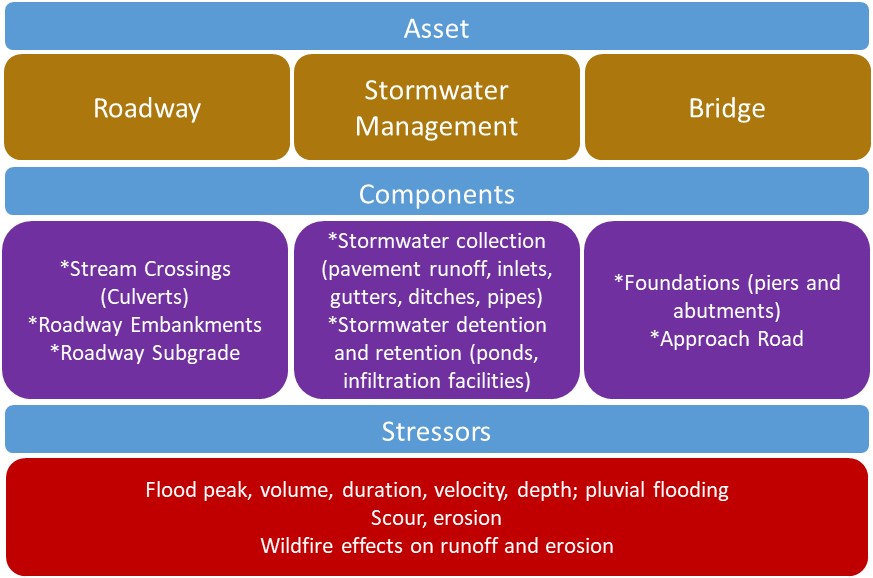 3
Project Delivery Framework for Resilient Infrastructure
4
Climate Risk Screening and Levels of Analysis
5
Climate Risk Screening: Criticality and Equity
6
Climate Risk Screening: Exposure Potential & Sensitivity
7
[Speaker Notes: Scour rating from NBI (Item 113), not the new SNBI.]
Climate Risk Screening: Site-specific Adjustments
8
[Speaker Notes: Result is a risk screening rating: low, moderate,, or high.]
Climate Change Indicator (Potential Future Exposure)
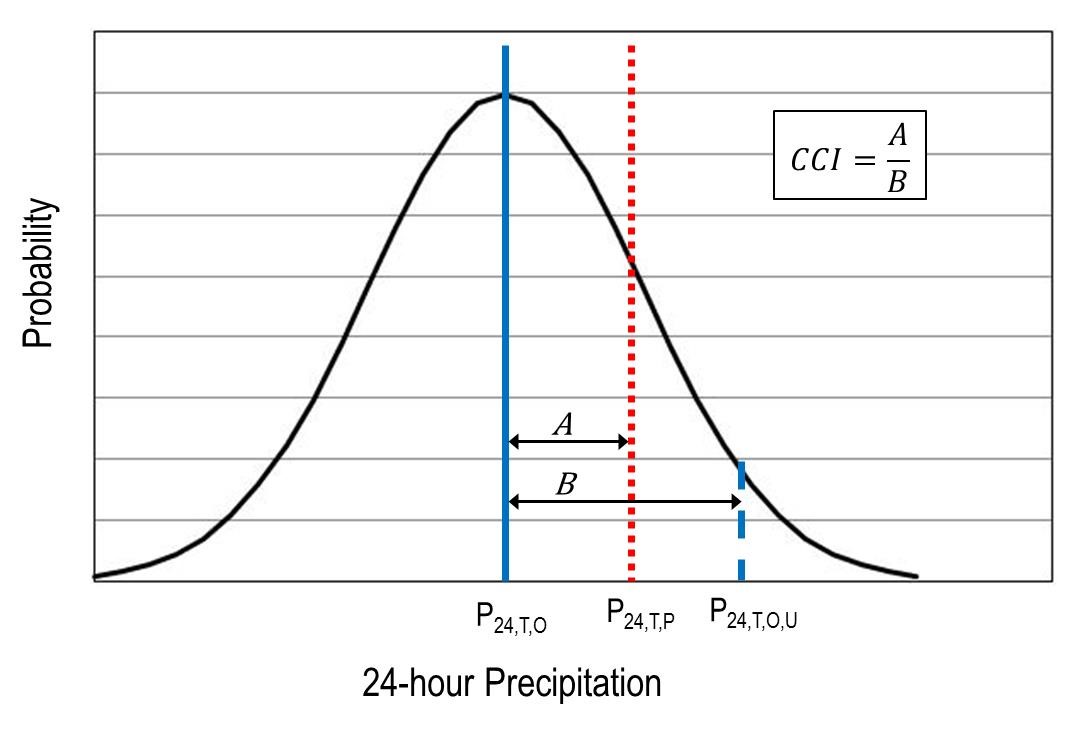 How different is the future projected to be from the past?
Example for Denver CO
(T = 100-year)
NOAA Atlas 14 provides:
Projections from downscaled GCMs:
9
[Speaker Notes: Projections from ensemble of 14 downscaled GCMs from LOCA (CMIP5).]
Selection of Level of Analysis for Inland Flooding
For the example:
10
Levels of AnalysisNot all Projects Require the Same Attention
Historical discharges
Historical discharges/confidence limits
Projected discharges/confidence limits
Projected discharges/confidence limits with expanded evaluation
Confidence Limits: Insight into Variability
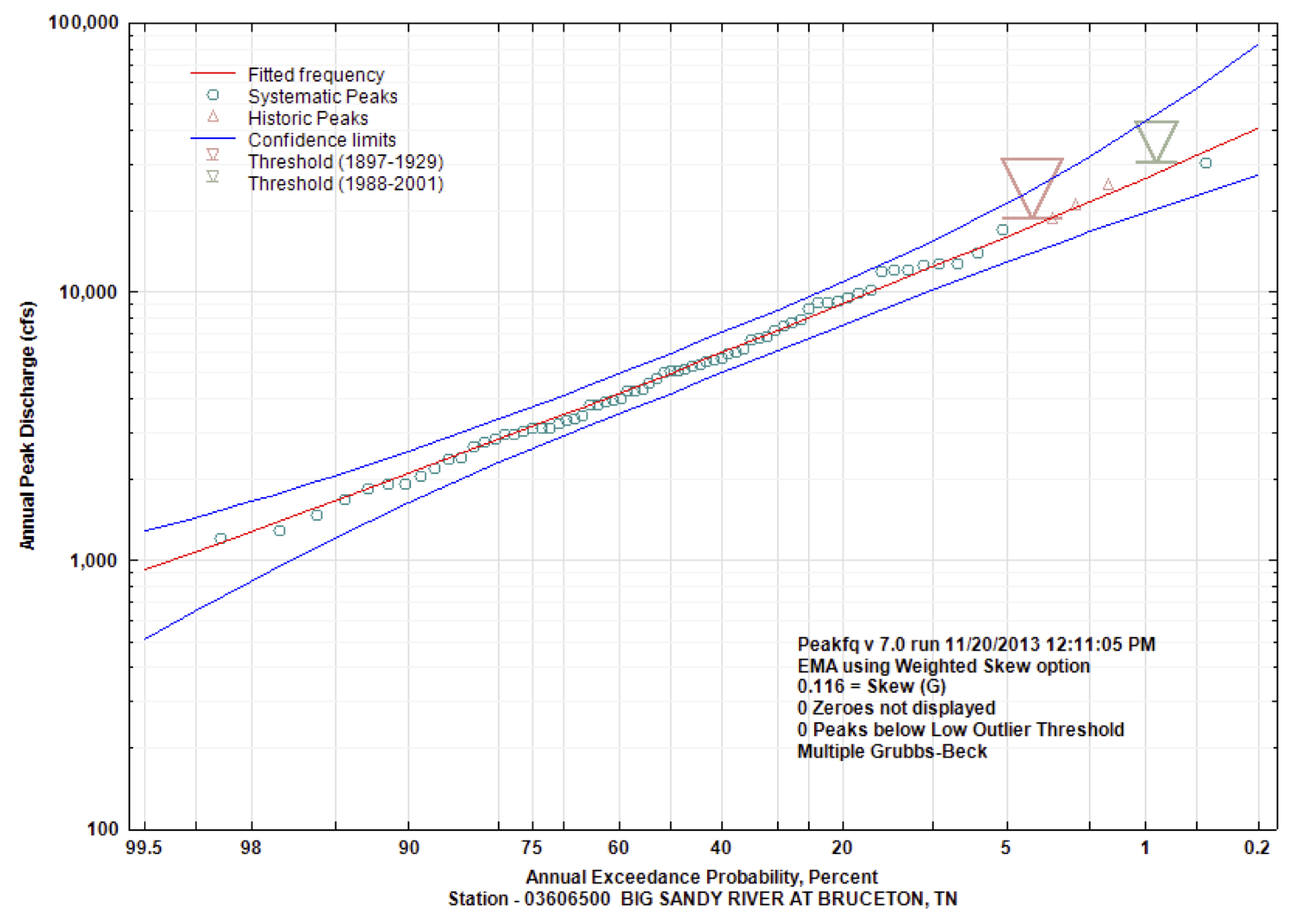 Upper CL (95%)
Best estimate
Lower CL (5%)
90% confidence interval
Levels of Analysis
Historical discharges
Historical discharges/confidence limits
Projected discharges/confidence limits
Projected discharges/confidence limits with expanded evaluation
For the example
New Resilient Design Standards
14
Resilient Design Standards – Check Condition
15
Design Standard Climate Recommendations - Example Design Condition AEP = 0.04
Level of Analysis
Check Condition
Check Condition Outcome Threshold
None unless specified in existing standards
None unless specified in existing standards
Level 1
0.02 AEP flow (historical)
No impairment (criteria exceedance only)
Level 2
0.04 AEP flow UCL (historical)
0.02 AEP flow (projected)
Moderate (tolerable) impairment
Level 3
0.04 AEP flow UCL (projected)
16
0.02 AEP flow (projected)
Level 4
No impairment (criteria exceedance only)
0.04 AEP flow UCL (projected)
[Speaker Notes: For levels 3 and 4, if projected values are lower than historical values, use the historical values.]
Service Life and Upper Confidence Limit
17
Example Resilient Design Criteria for AEP = 0.04 (Level 2)
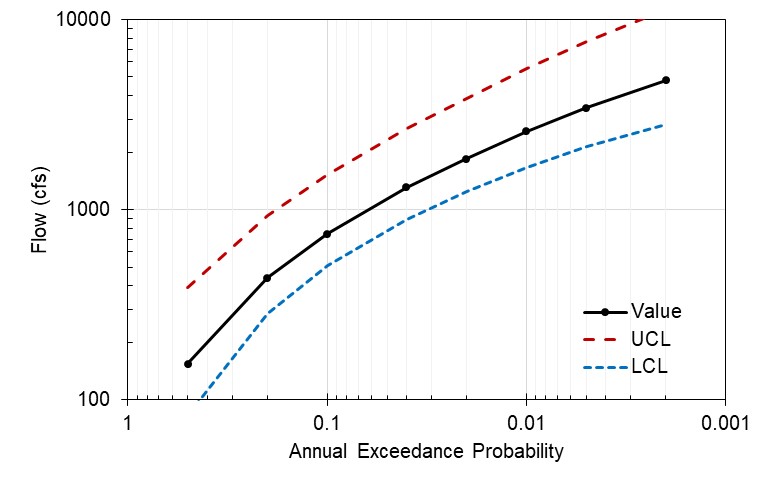 Level 2 Analysis
Design flow: 1300 cfs
Check flow (next AEP): 1900 cfs
Check flow (UCL): 2600 cfs
2600
1900
1300
Recall:
18
0.04
[Speaker Notes: UCL will not always be greater. Depends on the confidence interval chosen and shape of the FFQ.]
Design Standard Update Recommendations
AASHTO’s LRFD Bridge Design Specifications, 9th Edition (2020)
AASHTO’s Guide Specifications for Bridges Vulnerable to Coastal Storms (2008)
AASHTO’s Drainage Manual (currently under development)
AASHTO’s Mechanistic-Empirical Pavement Design Guide: A Manual of Practice, 3rd Edition (2020)
FHWA’s HEC-17 Highways in the River Environment – Floodplains, Extreme Events, Risk, and Resilience
FHWA’s HEC-25 Highways in the Coastal Environment
19
Primary Deliverables
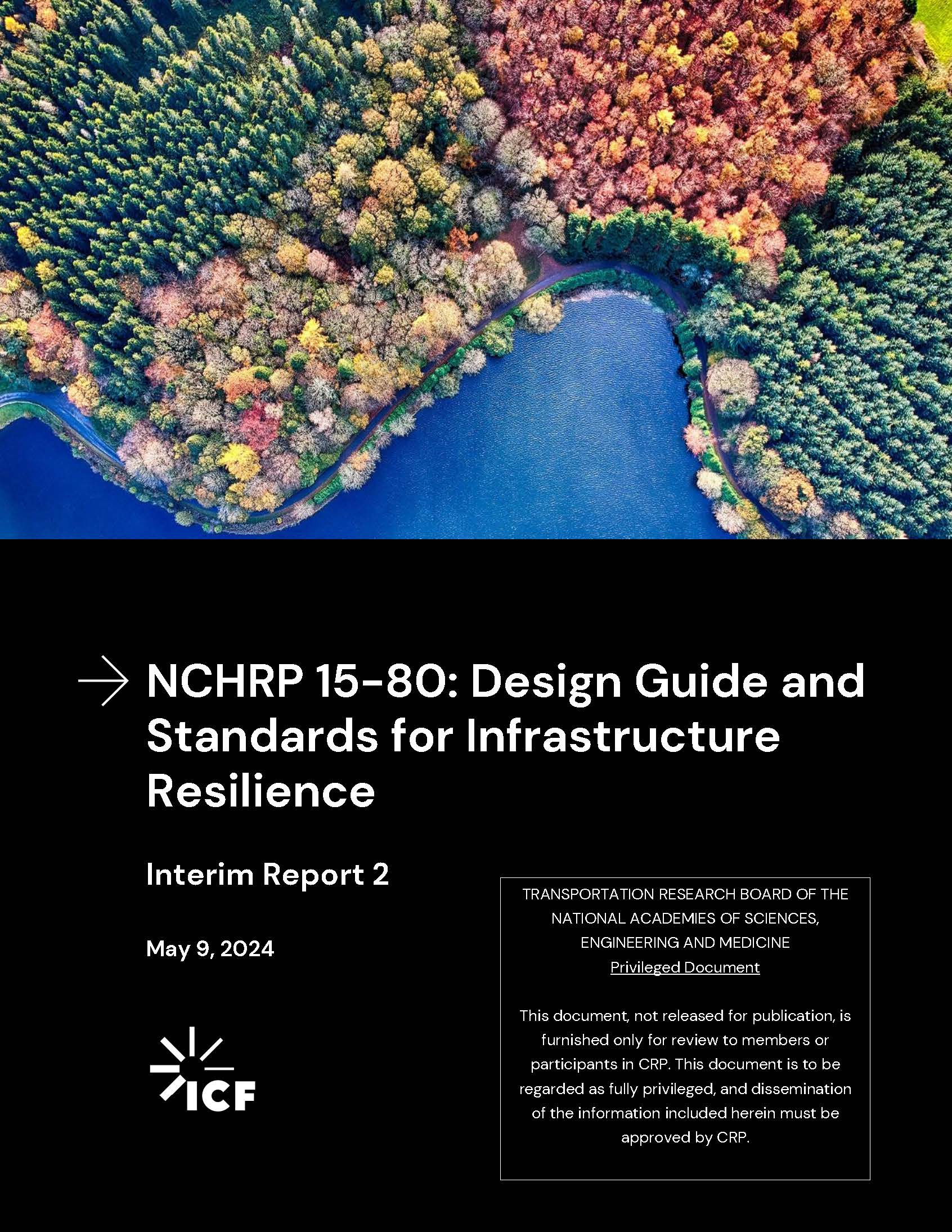 Resilience Design Guide
Design Standards Updates
Inland flooding
Temperature (bridges and pavements)
Sea level rise and coastal storm surge
Project Final Report
Anticipated project completion: March 2025
Thank you!
21